https://www.sli.do/
#073374
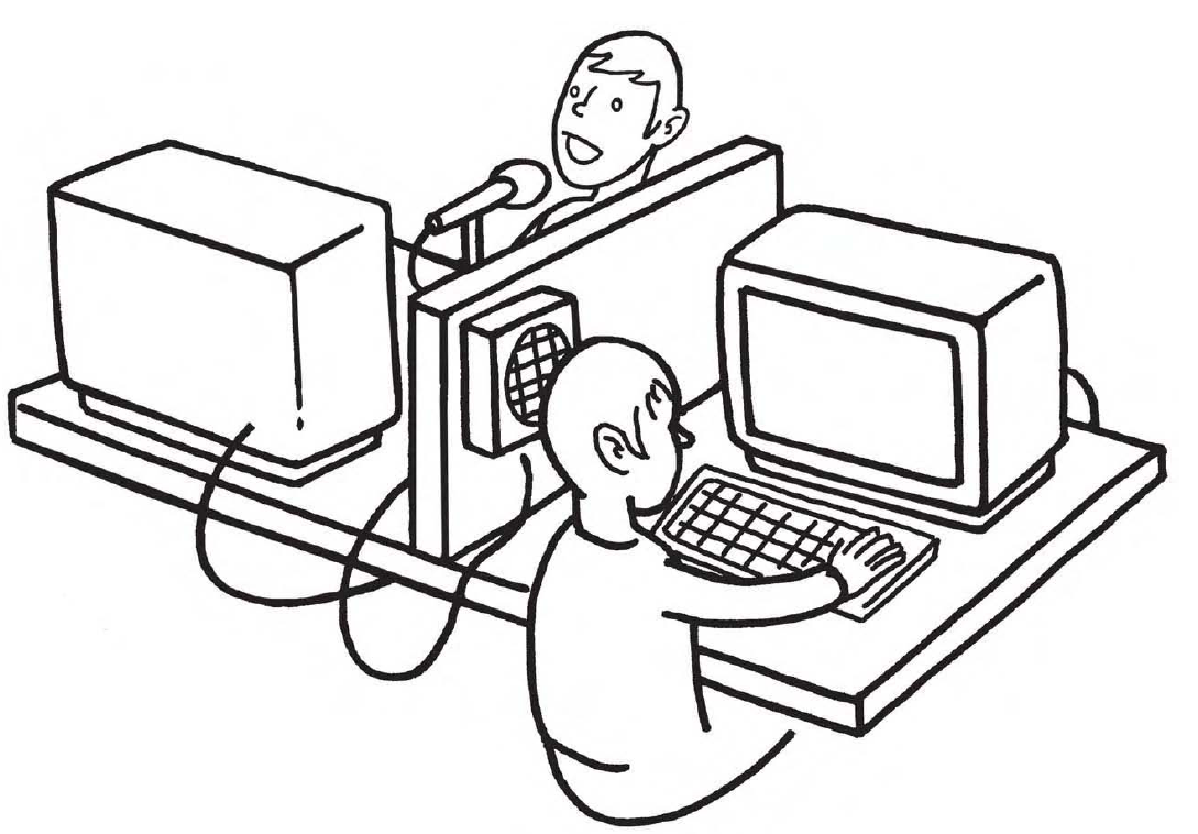 Pseudo-Labelling
Learning Objectives

Learn the gold standard: make use of unlabeled data to train the semi-supervised learning model.
SSL 
(  Semi-supervised Learning )
Label the unlabeled data using trained model
Train the model on labeled dataset until we reach certain accuracy
Label the unlabeled data using trained model
Select the data that model predicted label with higher confidence
Merge the unlabel data with label data and retrain the model
Repeat 1 ~ 4
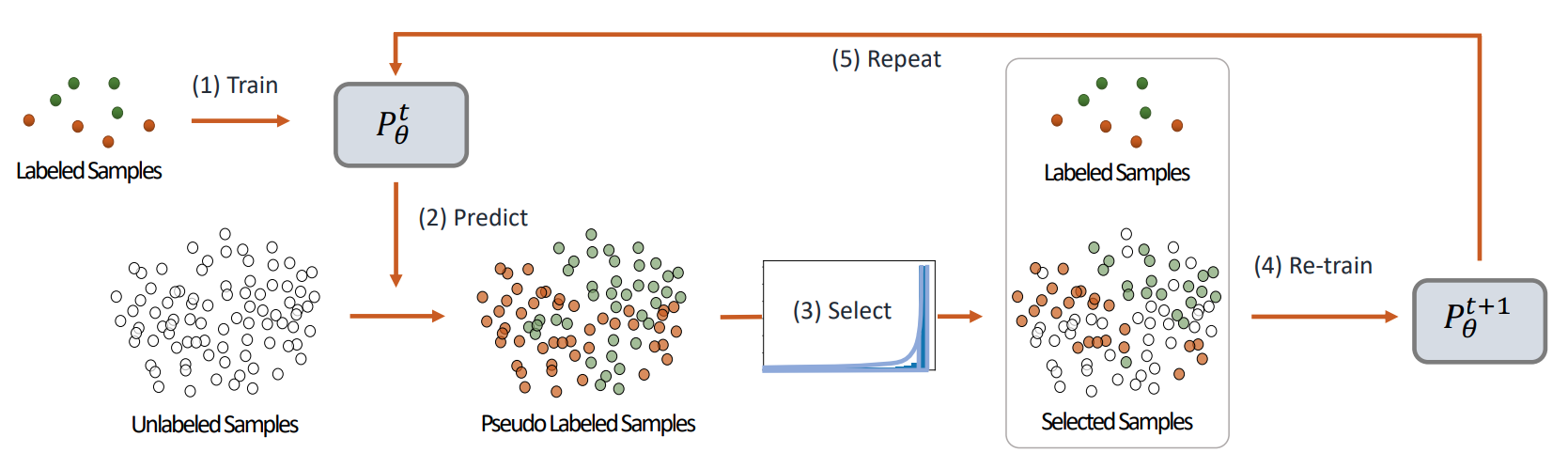 arXiv:2001.06001
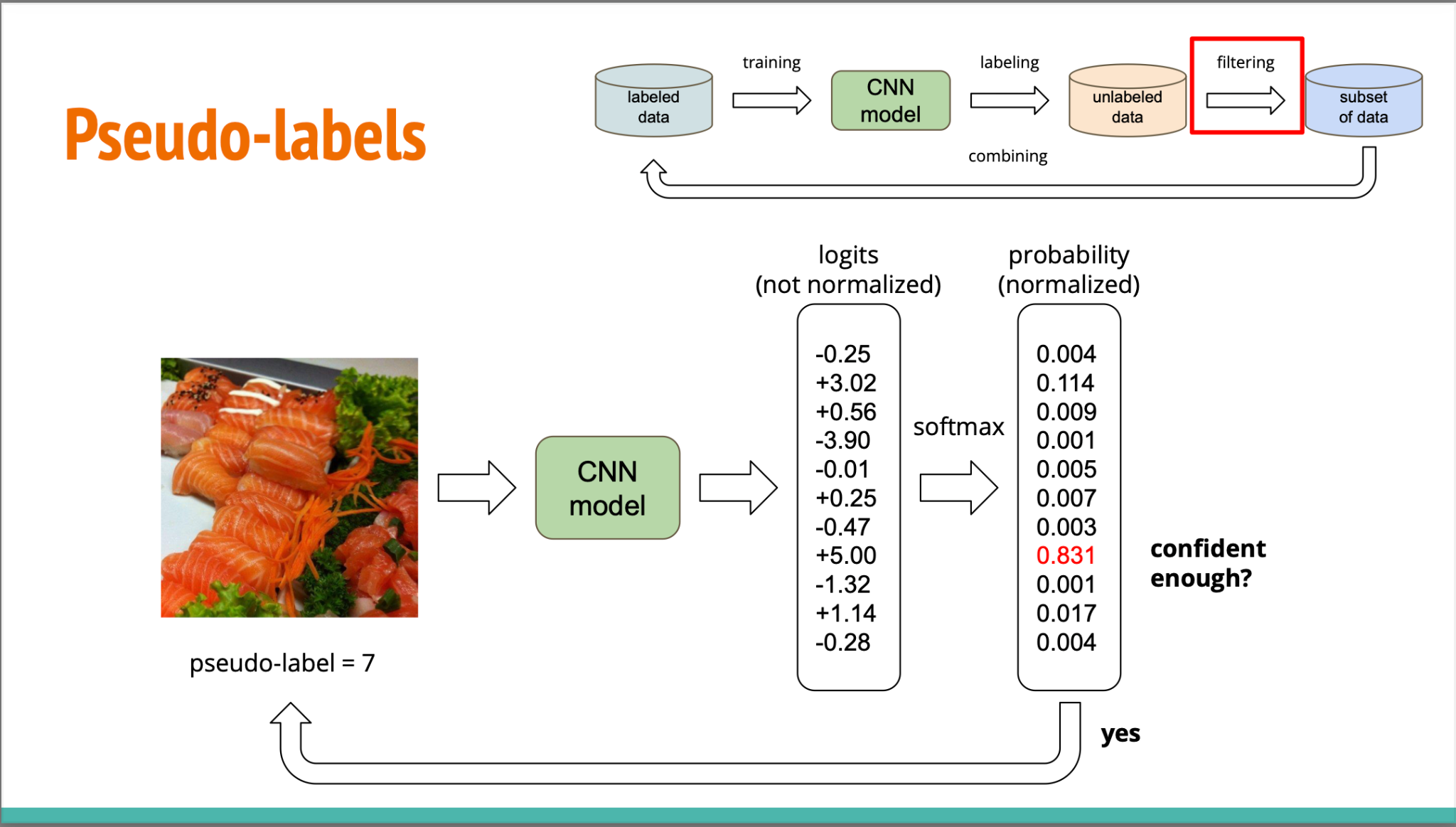 Improvement of SSL
SimPLE
Data Augmentation 

We do the augmentation on both labeled data and unlabeled data

There’s two types of augementaion, Weak Augmentaion and Strong Augmentation
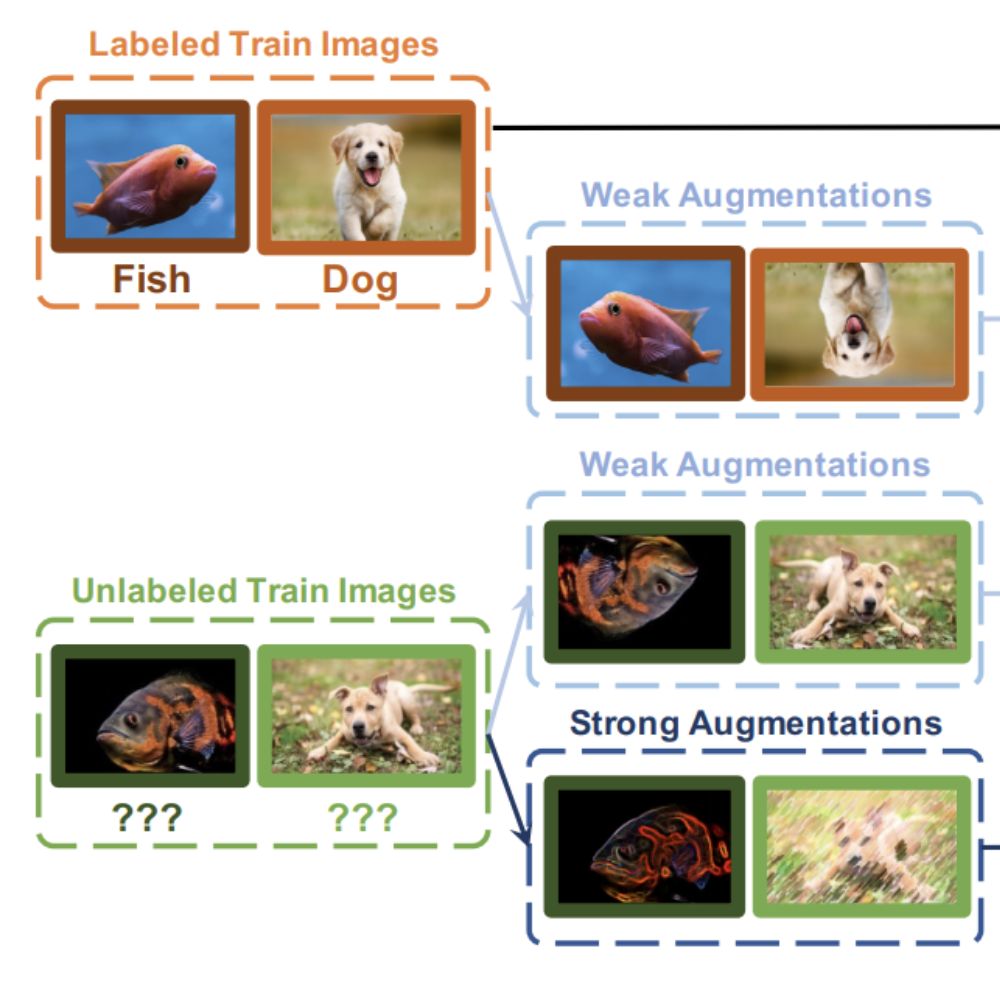 Weak Augmentation

MixMatch, ReMixMatch, FixMatch

Strong Augmentation

RandAugmentation
SimPLE
Psudo-Labeling Shparpen

We Sharpen the probability of psudo-label

MixMatch
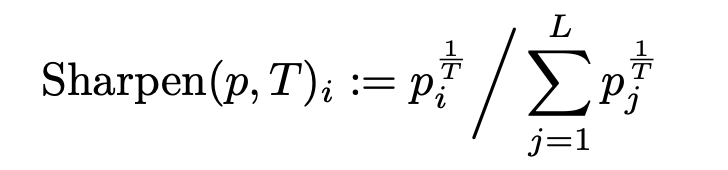 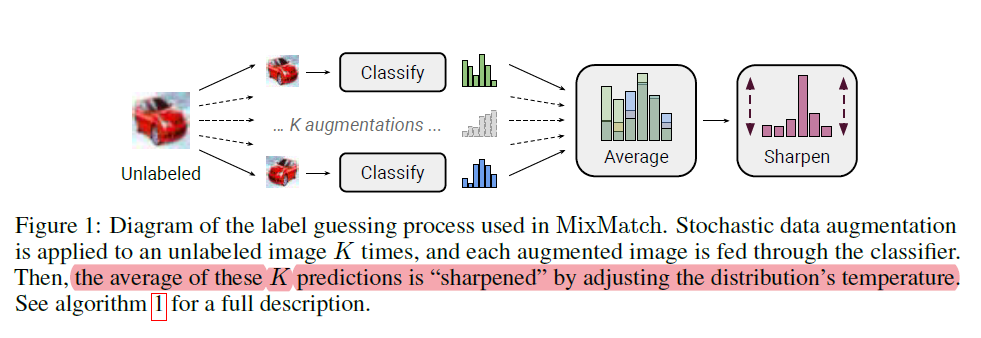 SimPLE
Different Loss Functions

Supervised Loss  
Unsupervised Loss
Pair Loss


Supervised Loss

Simply calculate the cross entropy on weak augmentation and no augmentation of labeled data
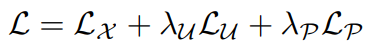 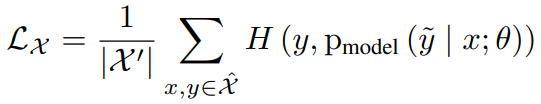 SimPLE
Unsupervised Loss

Calculate the L2 distance between Strong Augmentation and Weak Augmentation of unlabeled data
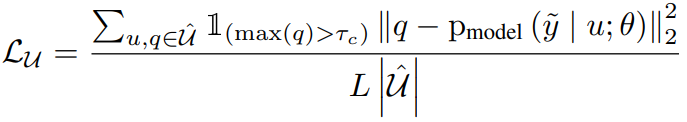 Pair Loss

Minimize the distance between all the unlabeled data
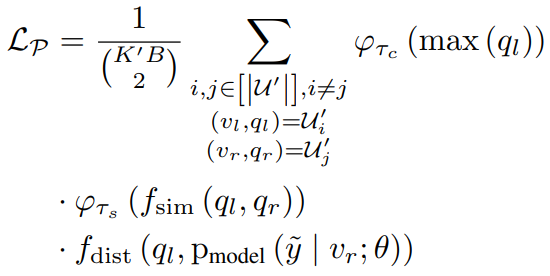 SimPLE
Pair Loss
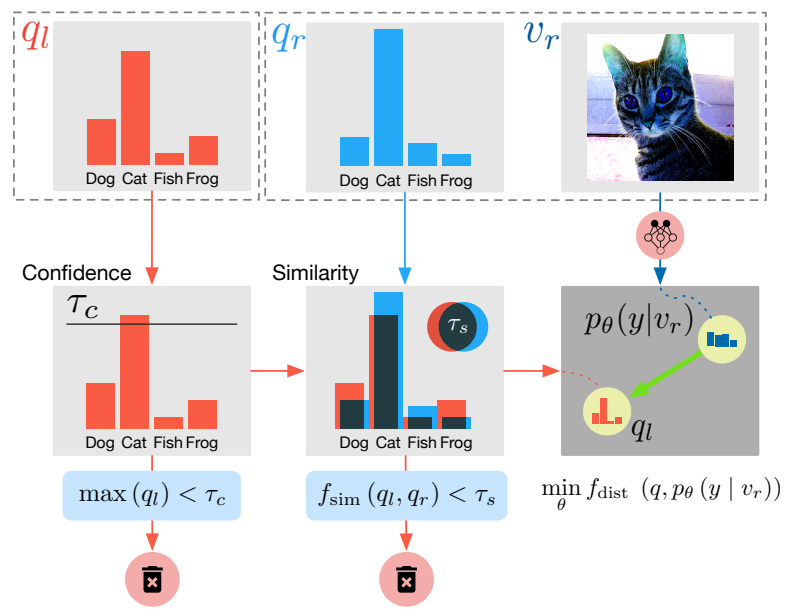 ql is the output probability of one sample, if the output p is higher than threshold we will set this sample as anchor

qr is the probability of all the other image 

If the similarity is high between ql and qr, we will minimize the distance between ql and qr
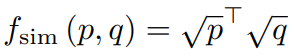 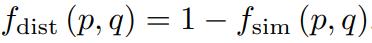 SimPLE
arXiv:2103.16725
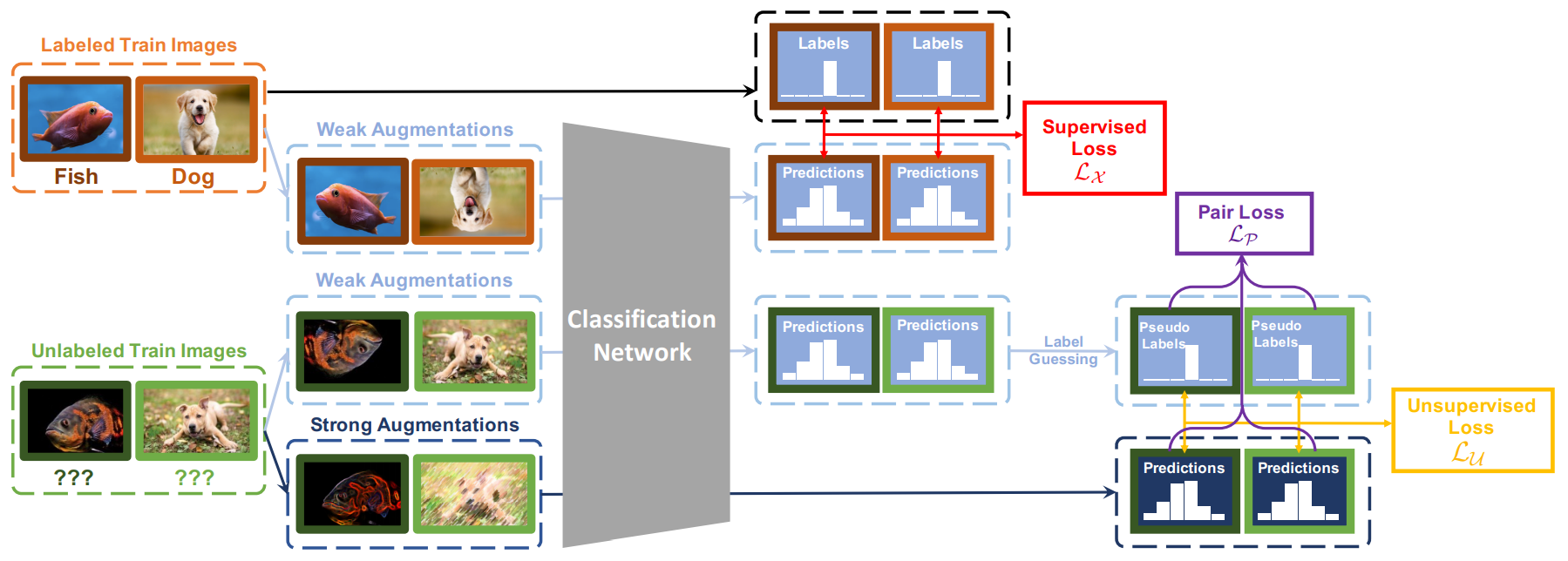